Characteristics of Life
What characteristics must something have in order to be considered living?
https://www.youtube.com/watch?v=7L7x0BAqWis
Biology
Living things are classified into five kingdoms:
Animals
Plants
Fungi
Protists
Bacteria
The study of living things
Bio = life
-ology = study of
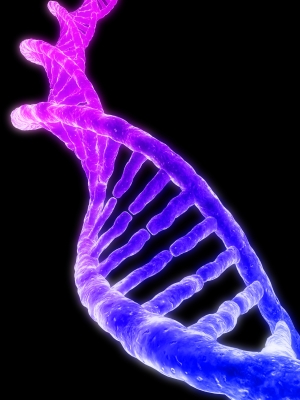 Living vs. Nonliving
Living
Biotic
Called Organisms
Made up of cells (Unicellular and multicellular)
Examples: Plants, Animals, People
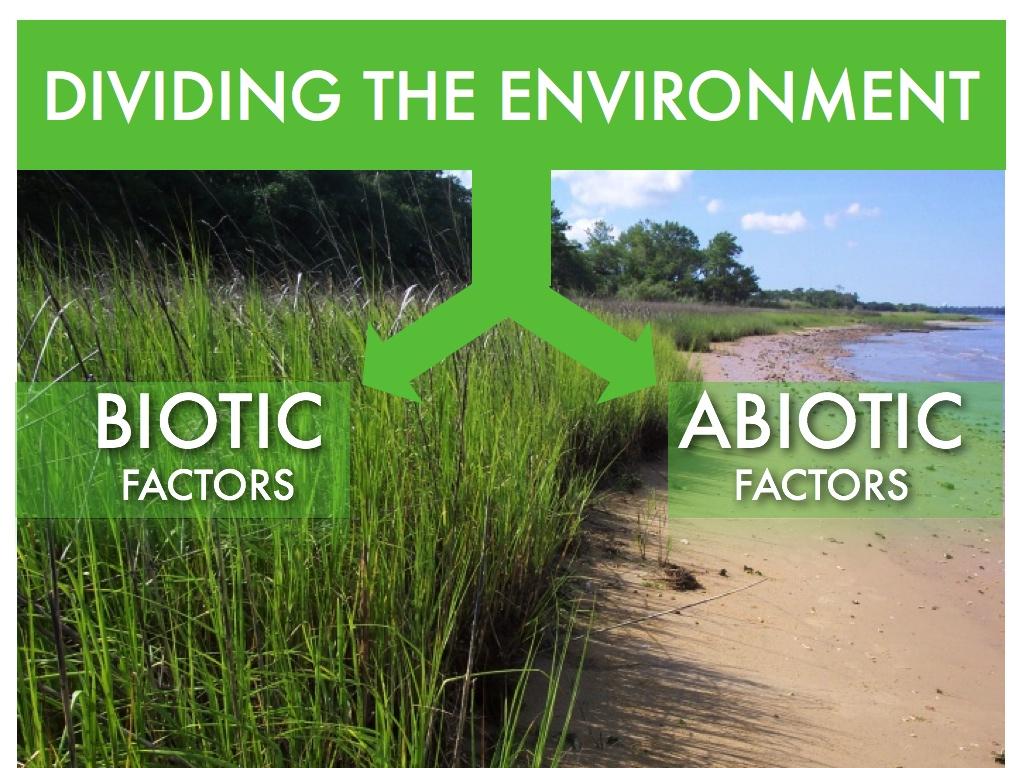 Nonliving
Abiotic
Examples: Soil, Rocks Water, Air
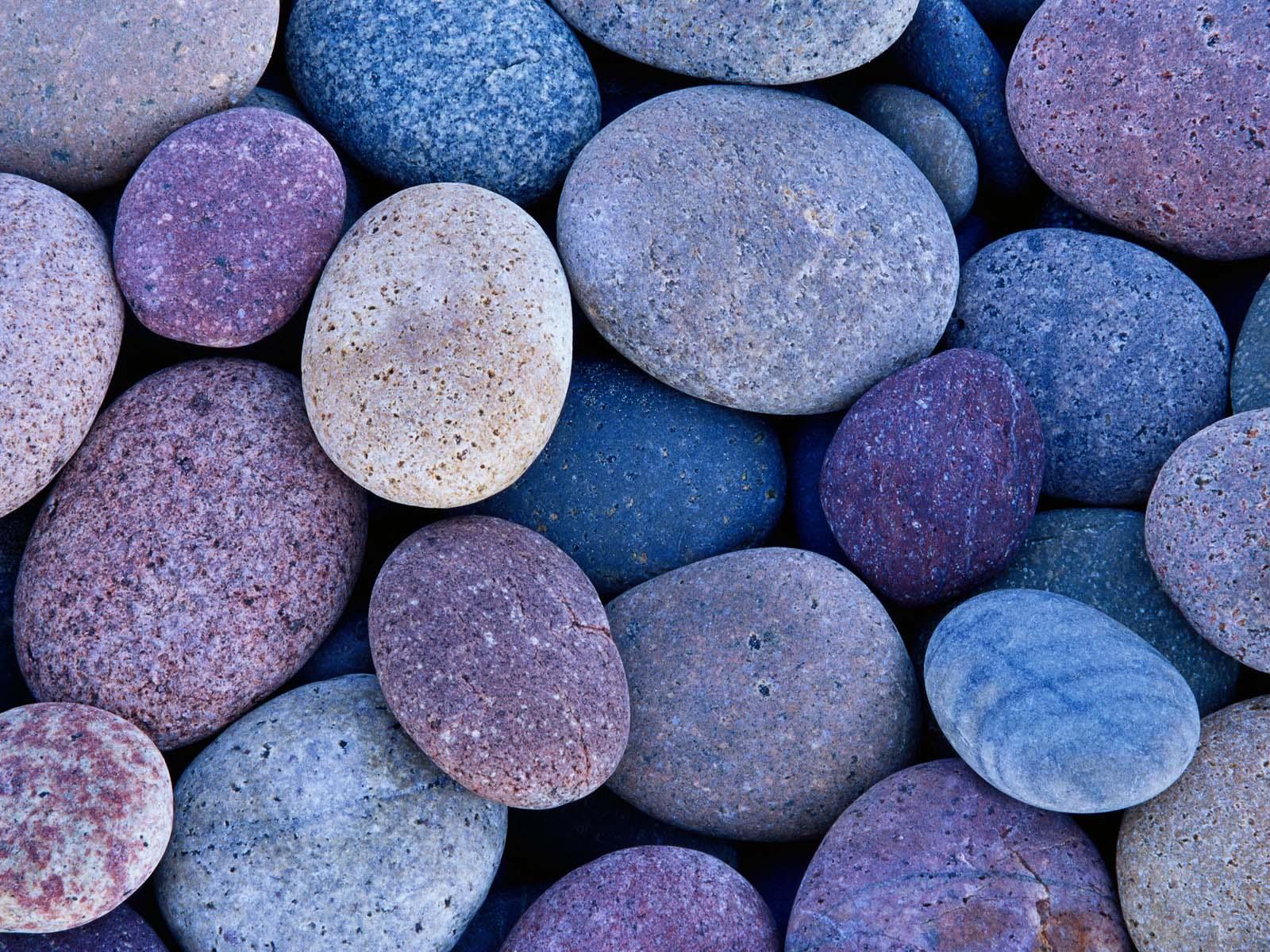 STERNGRR FLIP CHART
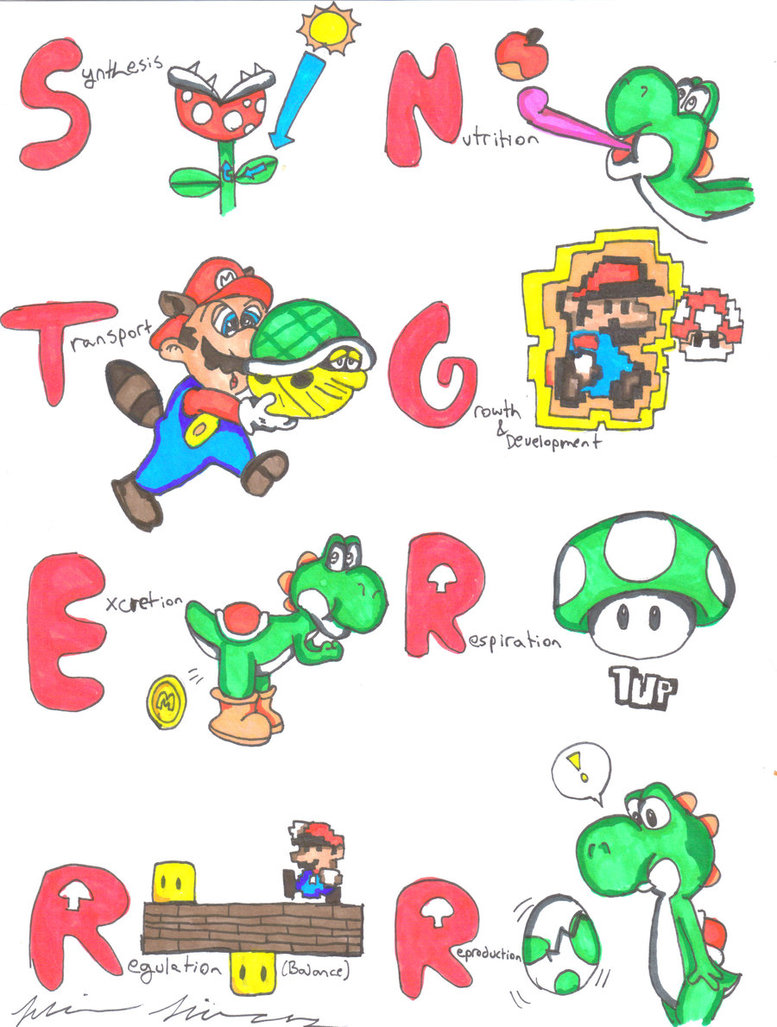 Paper, Scissors, Pencil
Synthesis
Transport
Excretion
Regulation
Nutrition
Growth
Respiration
Reproduction
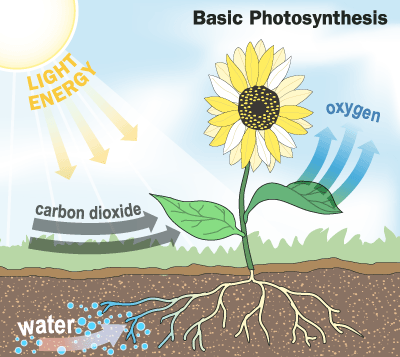 https://www.youtube.com/watch?v=om9iq4mo9fI&disable_polymer=true
Synthesis
How organisms build necessary molecules
Examples: 
Photosynthesis
Protein Synthesis
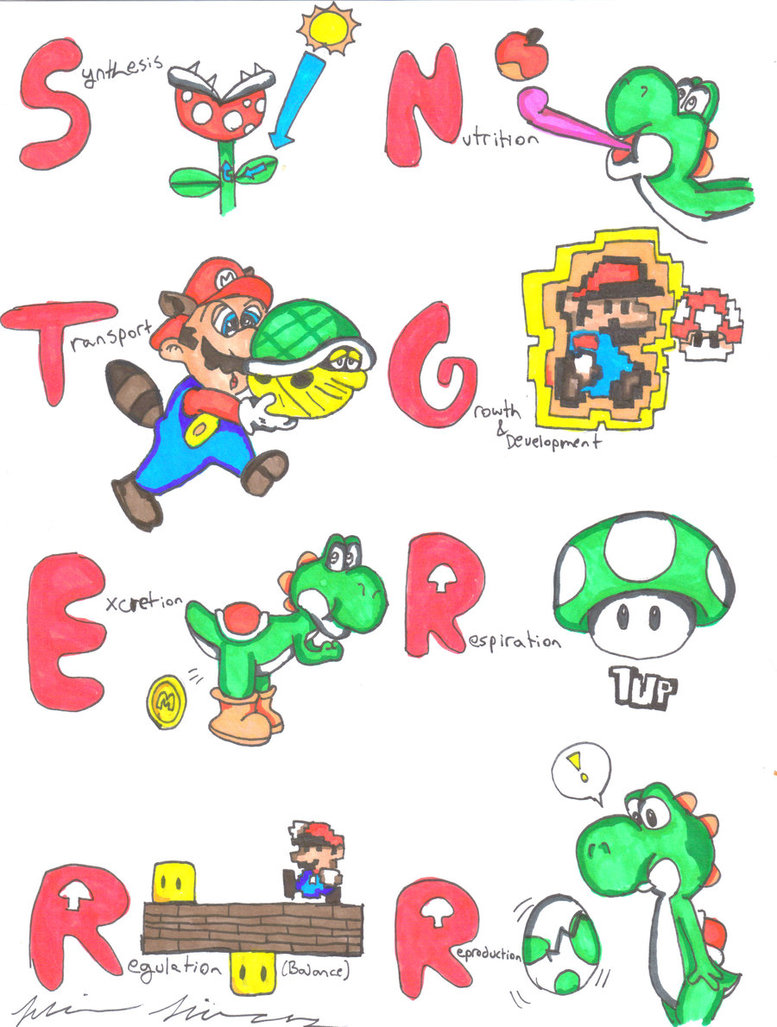 Transport
Moving materials throughout an organisms system
Transport includes:
Circulation for many cells
Circulatory System
Absorption for single cells
Diffusion 
Osmosis
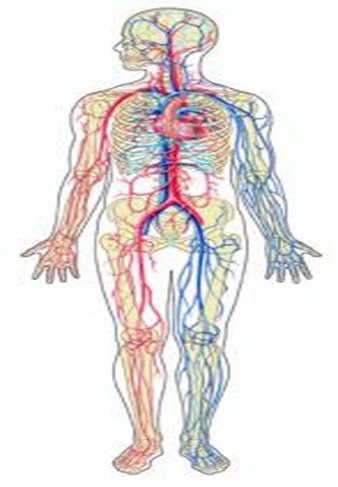 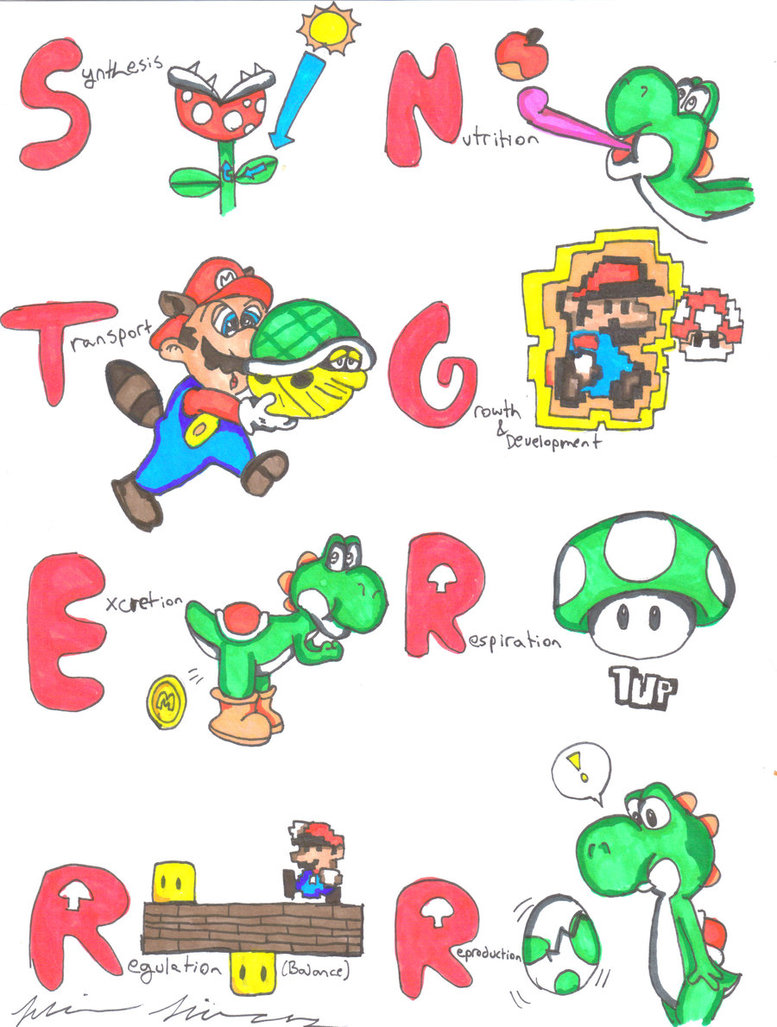 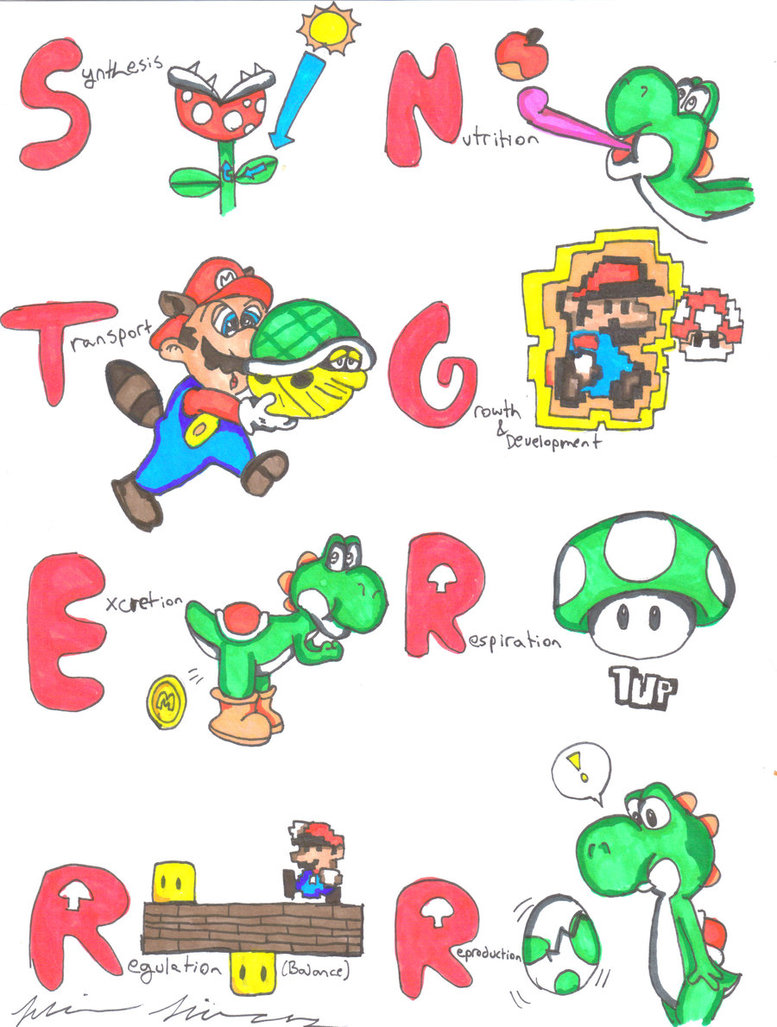 Excretion
The removal of waste.
How does an organism get rid of waste?
Diffusion, Osmosis
Organs, Organ systems
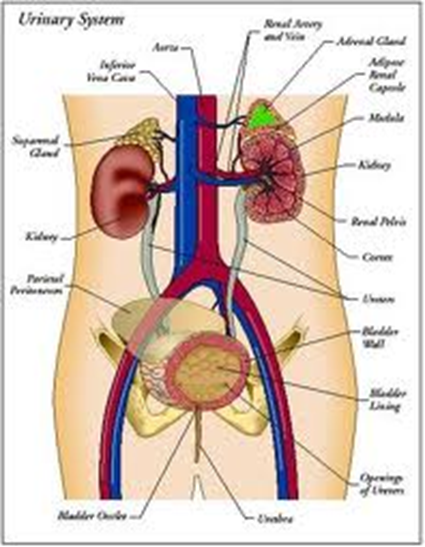 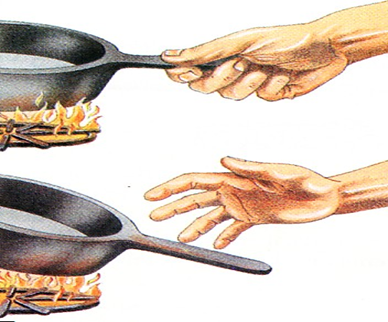 https://www.youtube.com/watch?v=s70mJ9DyC6s
Regulation
Maintaining an internal balance (AKA homeostasis)
Controlling and regulating various activities by:
Cell communication, sense
Examples: Nervous system, Hormones
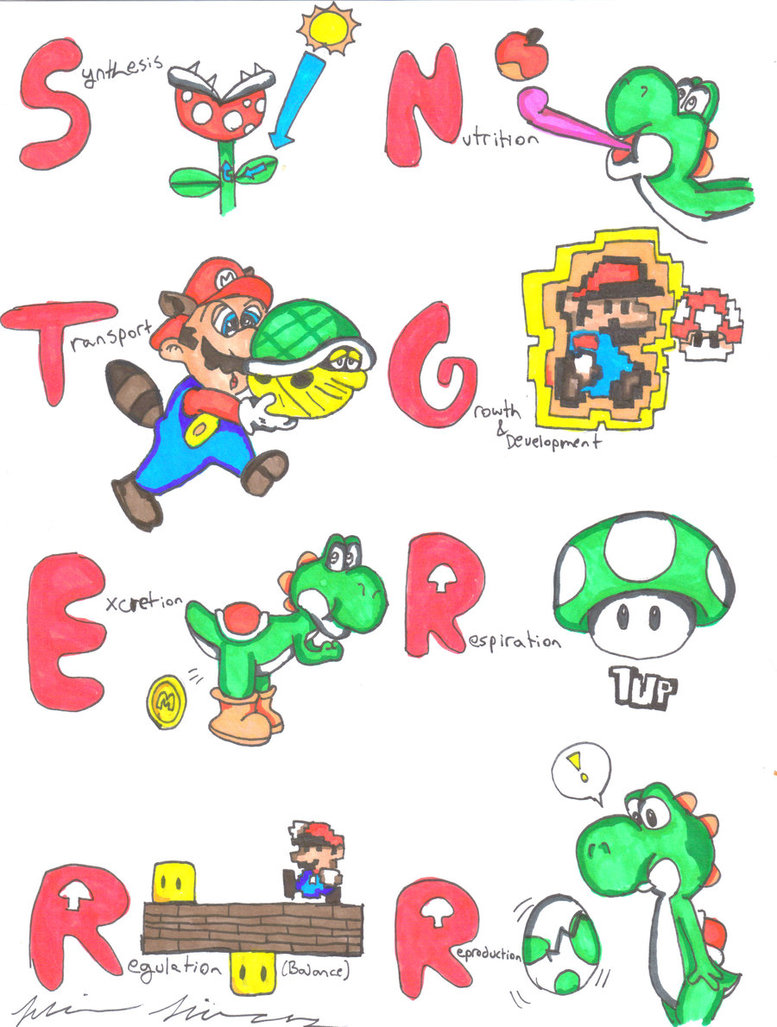 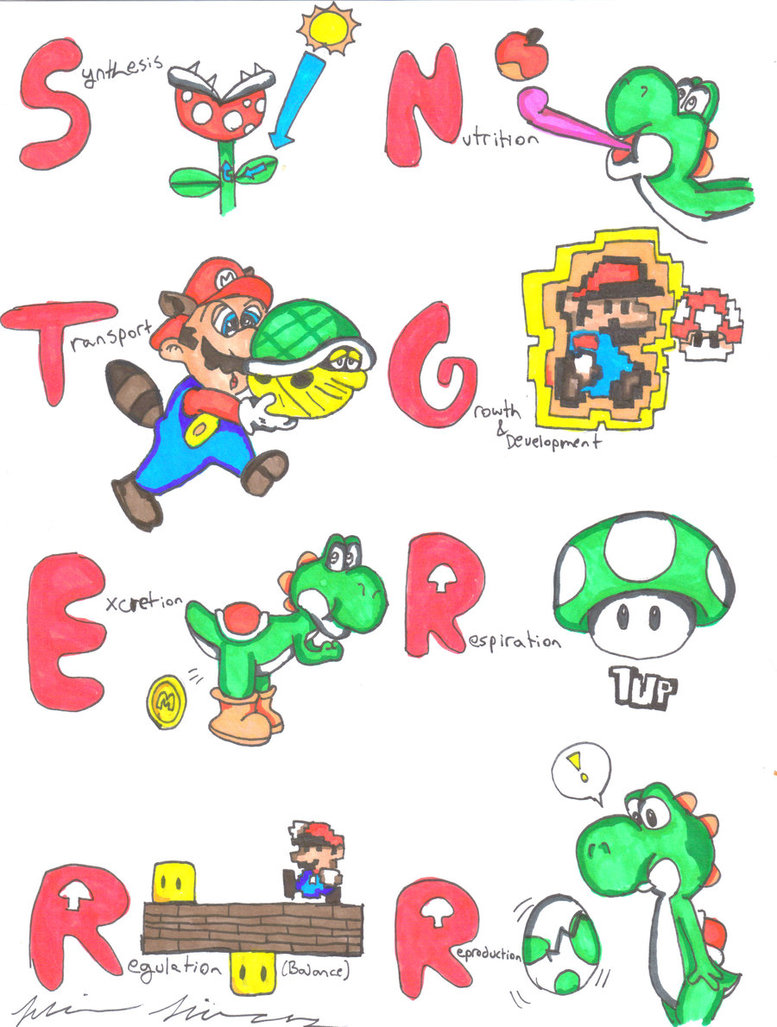 Nutrition
Gathering and eating the food sources needed to create energy
Living things MUST obtain energy and nutrients from the environment:
Two ways to get energy:
Autotroph: make their own food (glucose)
Heterotroph: cannot make their own food (glucose)
Two ways to get material
Producers: get carbon from CO2
Consumers: get carbon from producers
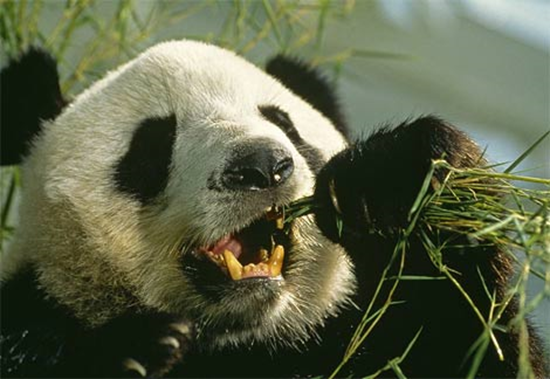 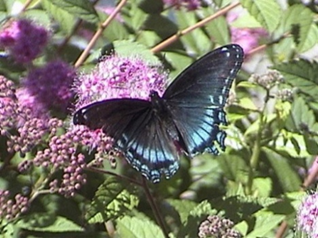 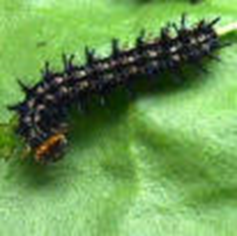 Growth & Development
Increasing in size & changing into a better form.
Development is a change in form from child to adult
Metamorphosis
Involves an increase in:
Number of cells (multicellular)
Size of cells (unicellular)
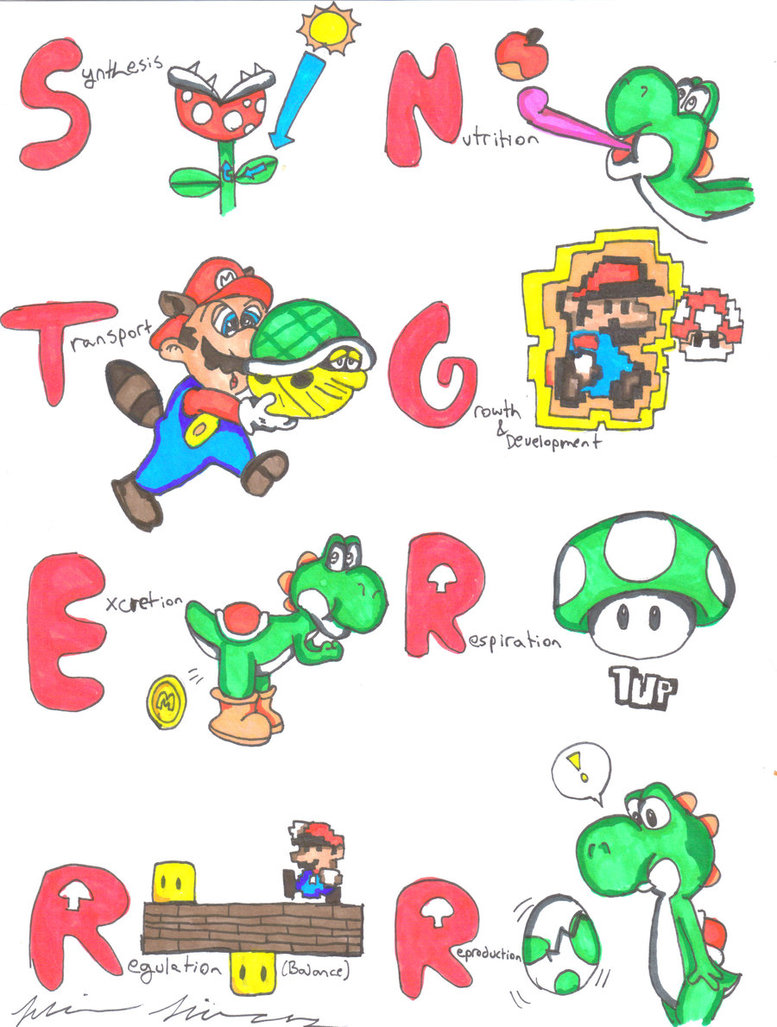 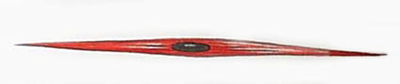 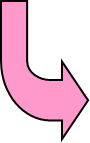 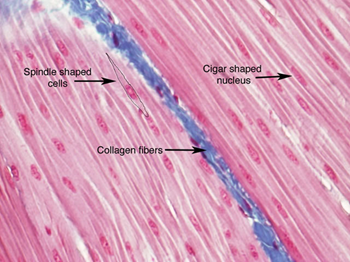 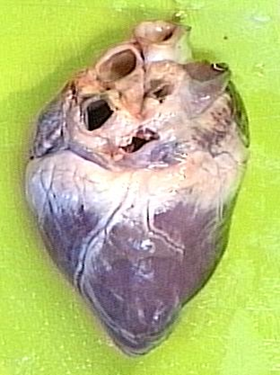 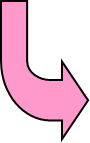 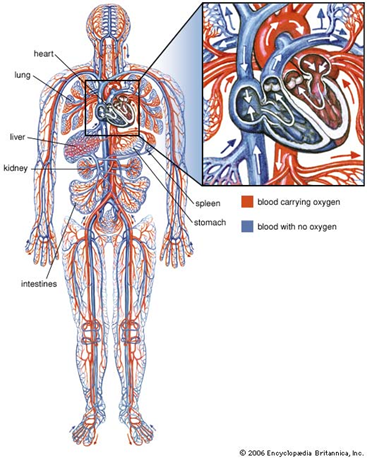 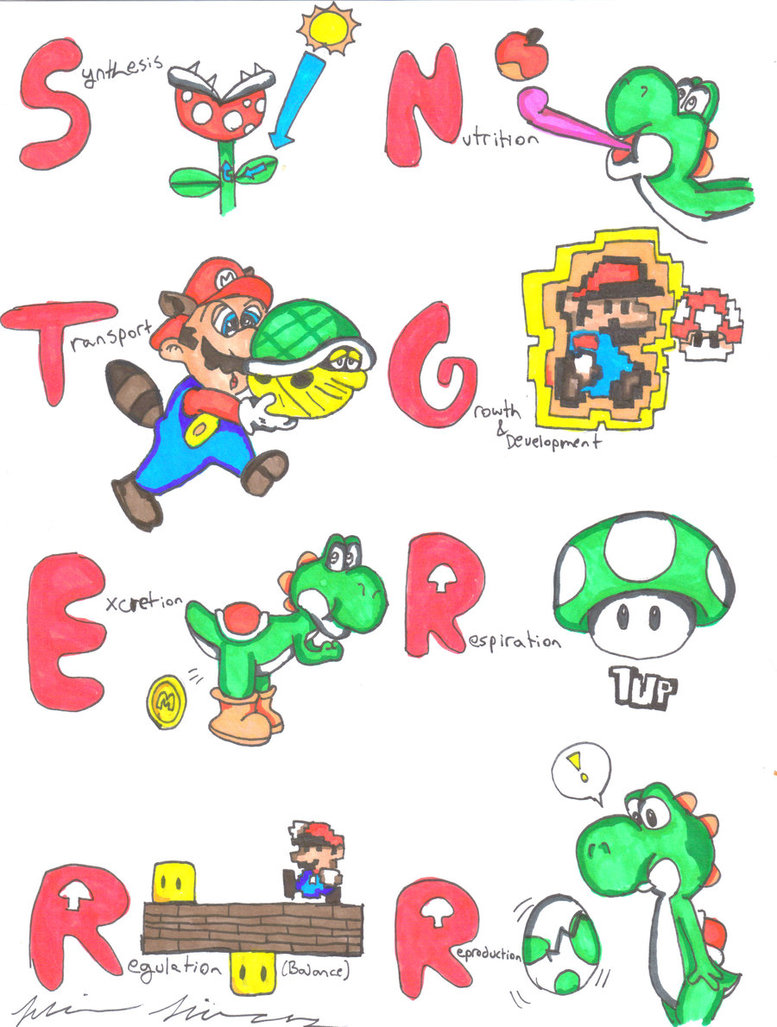 Respiration
The act of breaking the food down into energy ATP.
Two types:
Anaerobic: Does NOT use oxygen
Aerobic: Uses oxygen
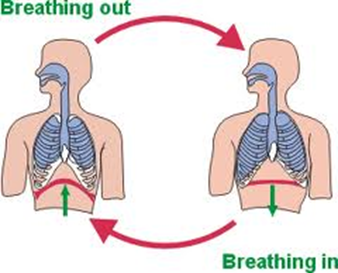 Reproduction
Asexual and sexual
Internal and External Fertilization
Eggs and Live Birth
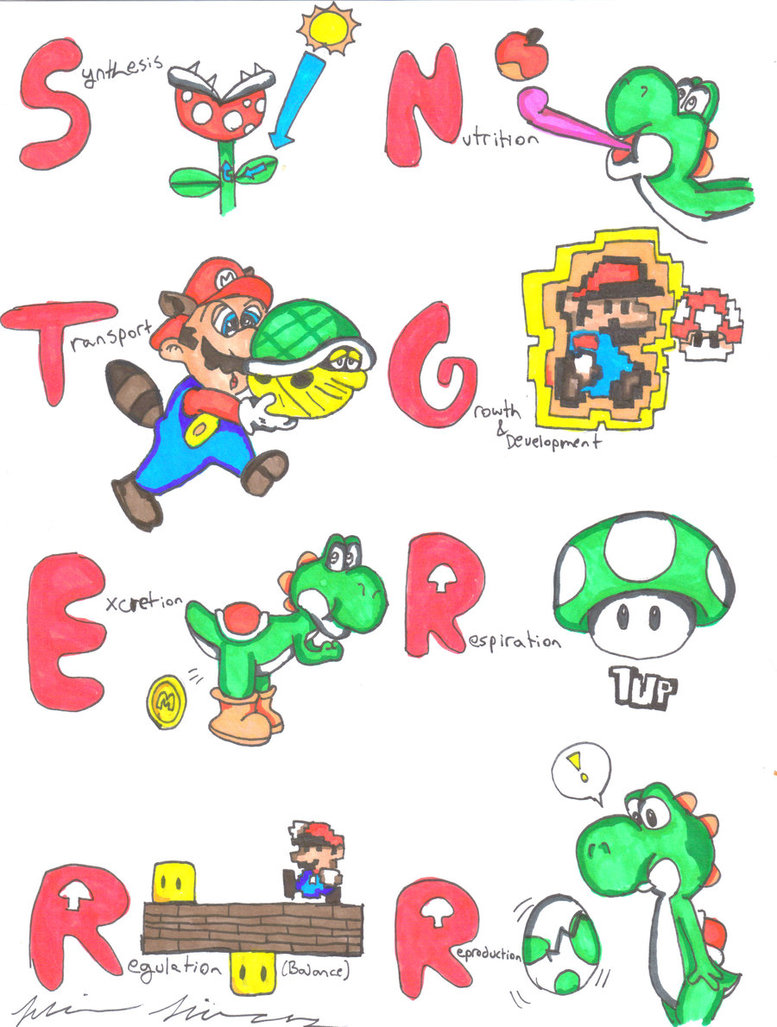 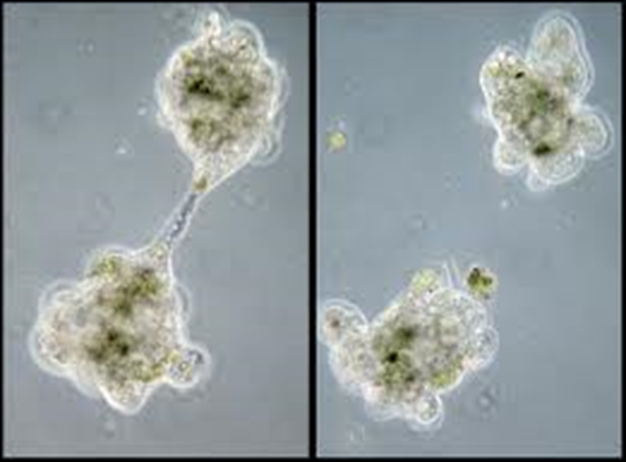 Worm Time
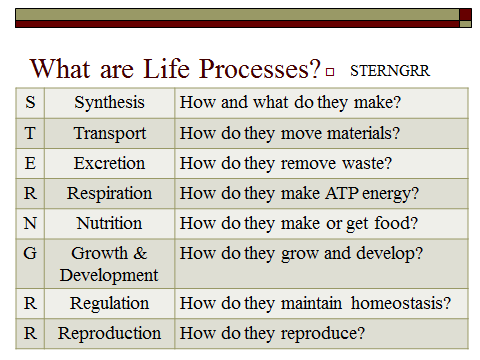 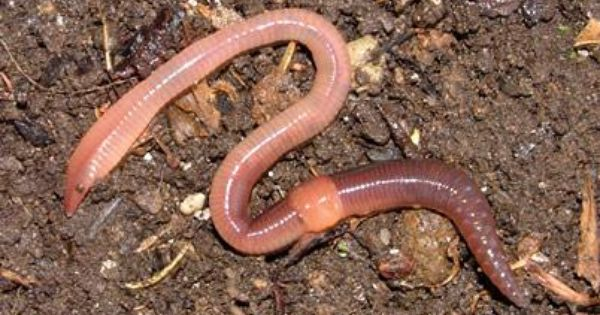 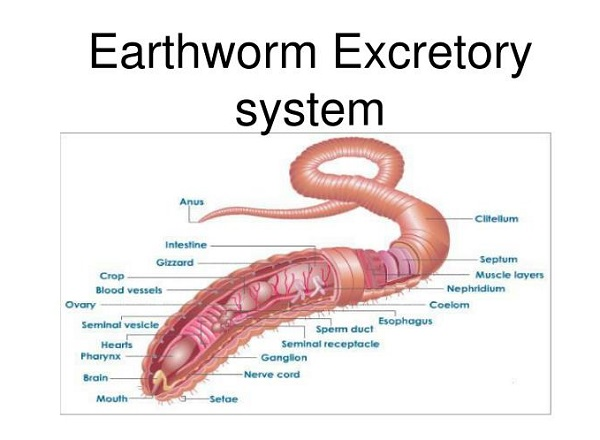 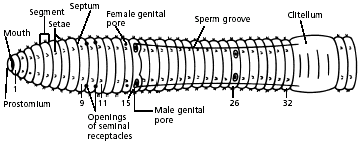 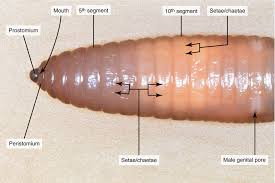